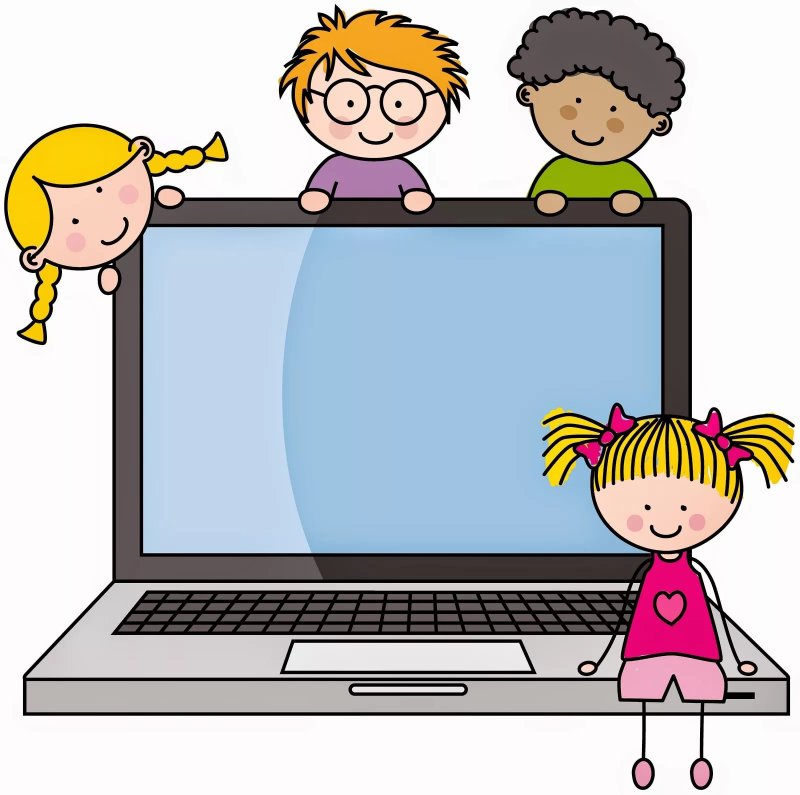 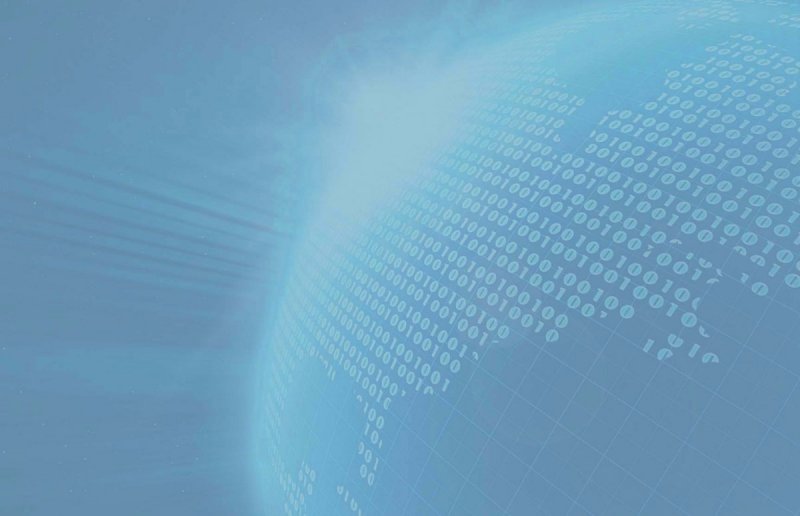 Подготовила классный руководитель 5 класса
 КОУ ВО «Бутурлиновская школа-интернат для обучающихся с ОВЗ» 
Грянко Наталья Валентиновна
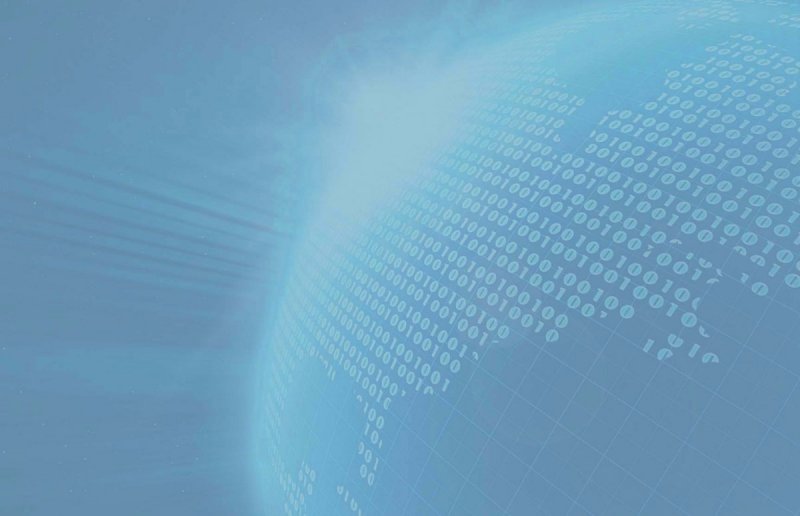 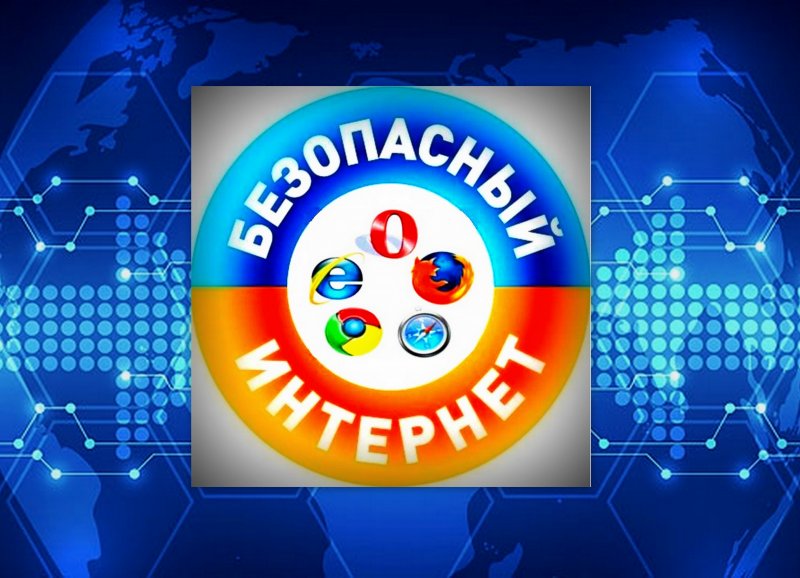 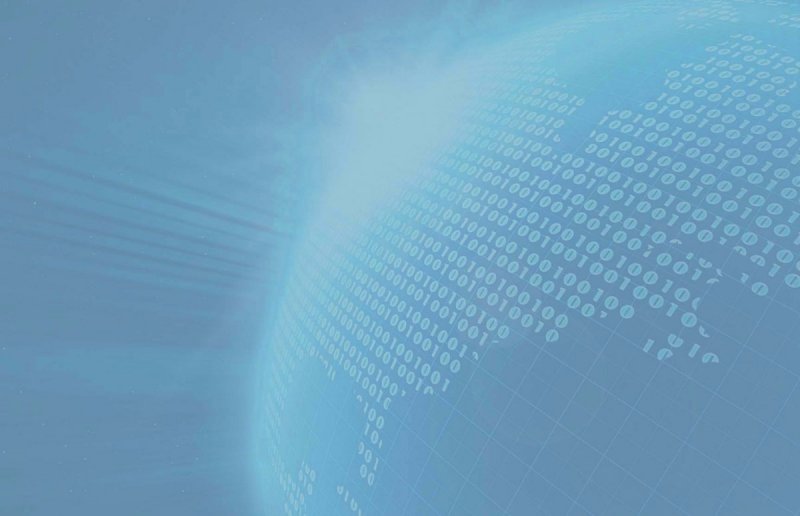 Есть такая сеть на свете Ею рыбу не поймать. В неё входят даже дети, Чтоб общаться иль играть. Информацию черпают, И чего здесь только нет! Как же сеть ту называют? Ну, конечно ж ...
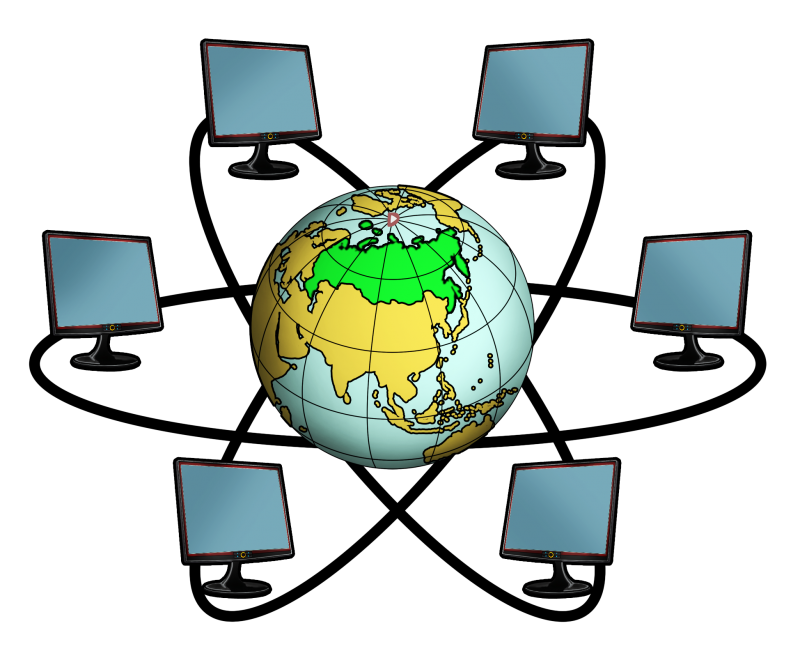 Интернет
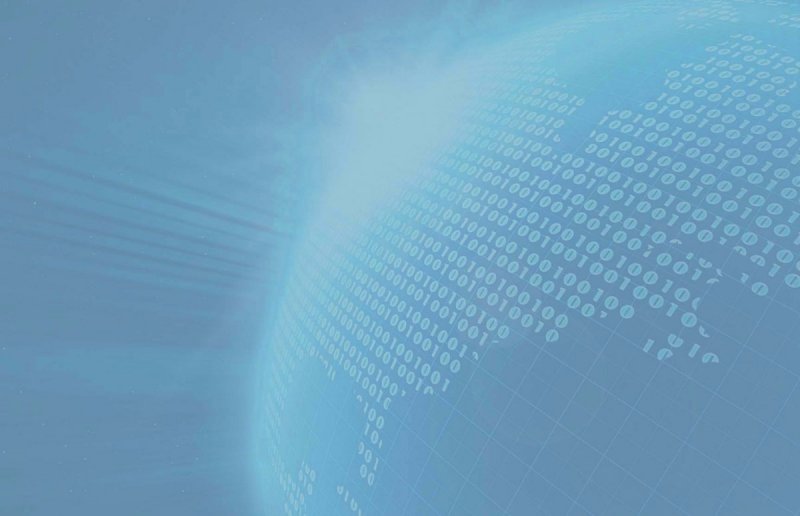 Как узнать про все на свете?Ну конечно, в ИНТЕРНЕТЕ!Там музеи, книги, игры,Музыка, живые тигры!Можно все, друзья, найтиВ этой сказочной сети!
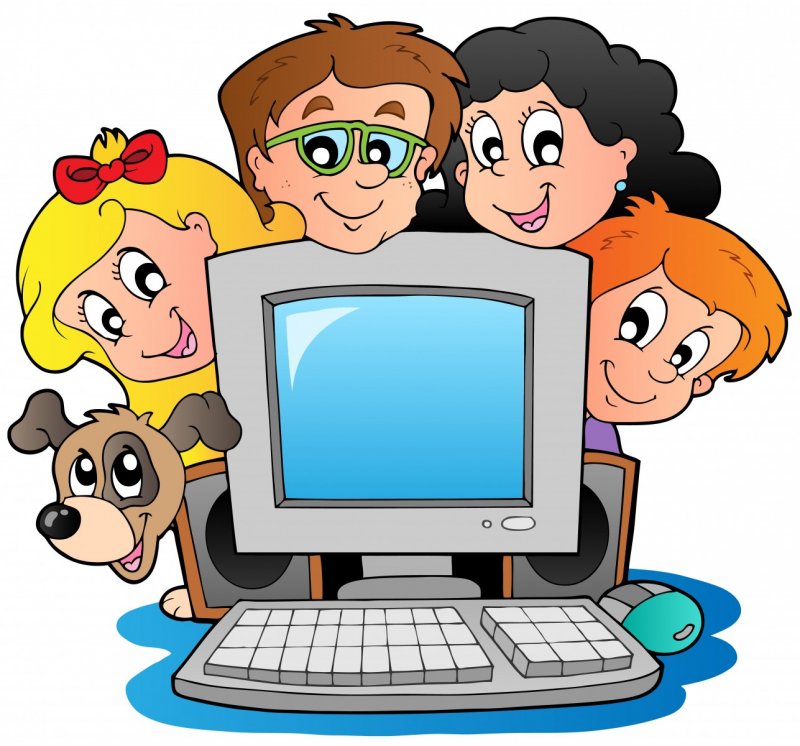 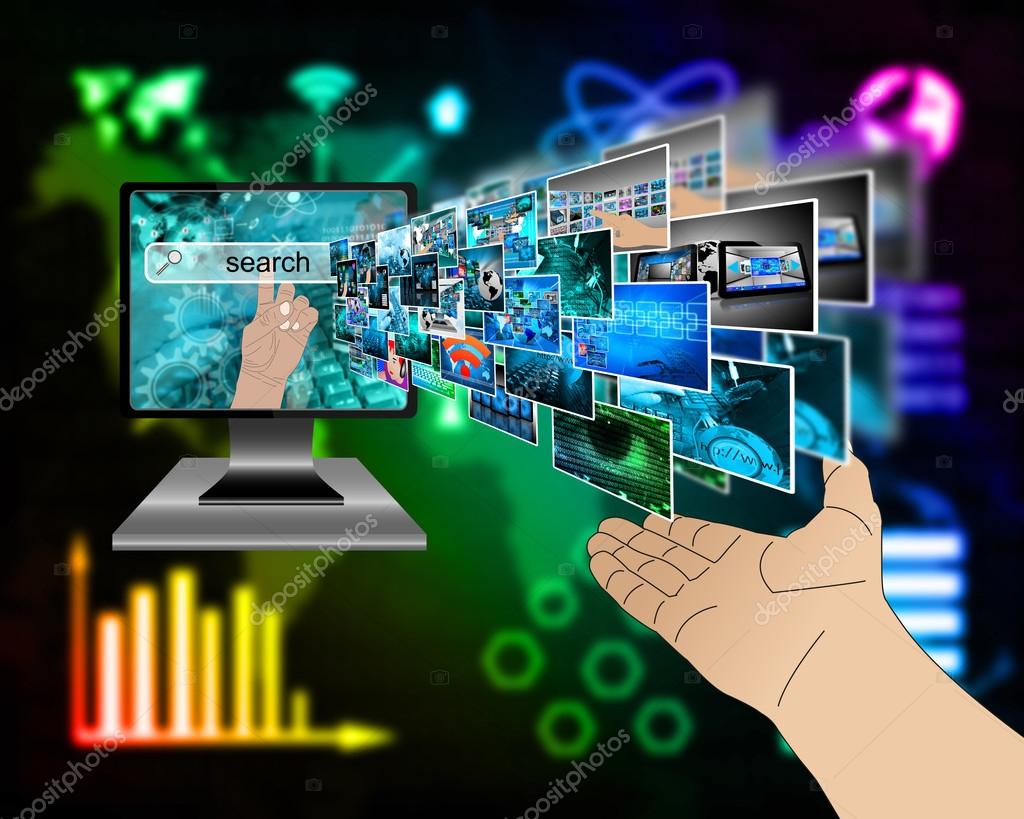 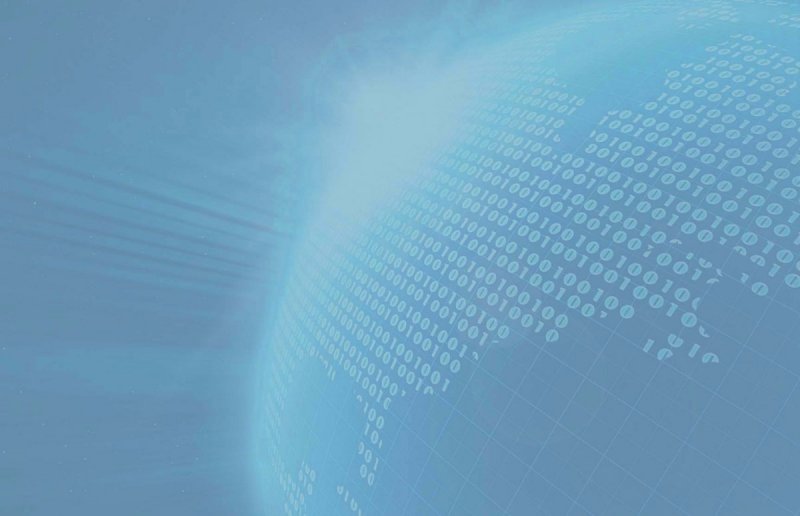 Что такое Интернет?Это всемирная система объединённыхкомпьютерных сетей для хранения ипередачи информации.Это безграничный мир информации, «Мир новых возможностей».
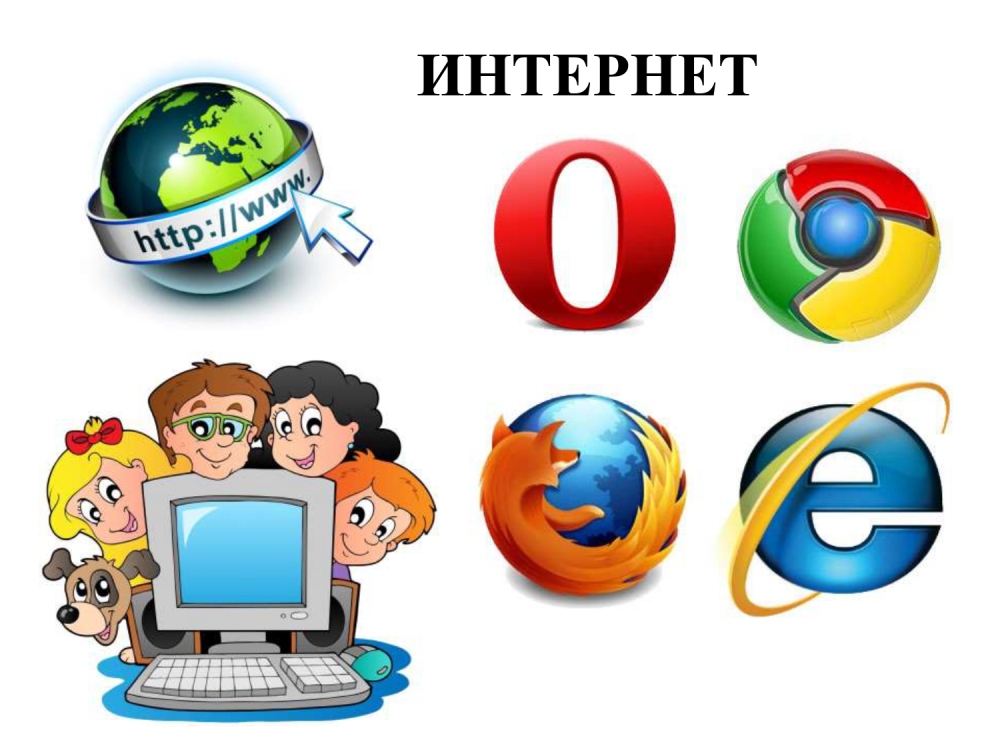 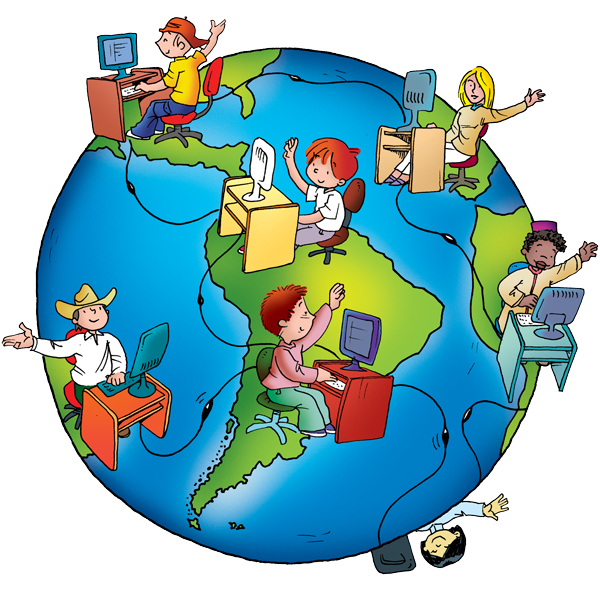 Здесь ты найдешь много интересного и полезного для учёбы, проведения досуга и отдыха.
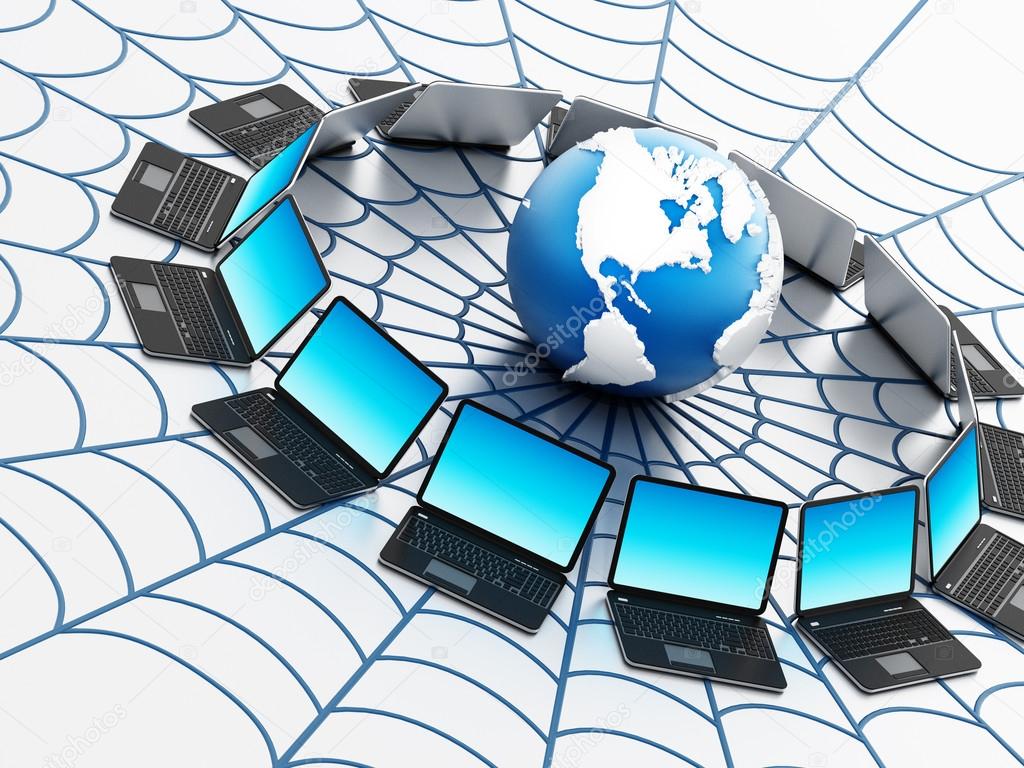 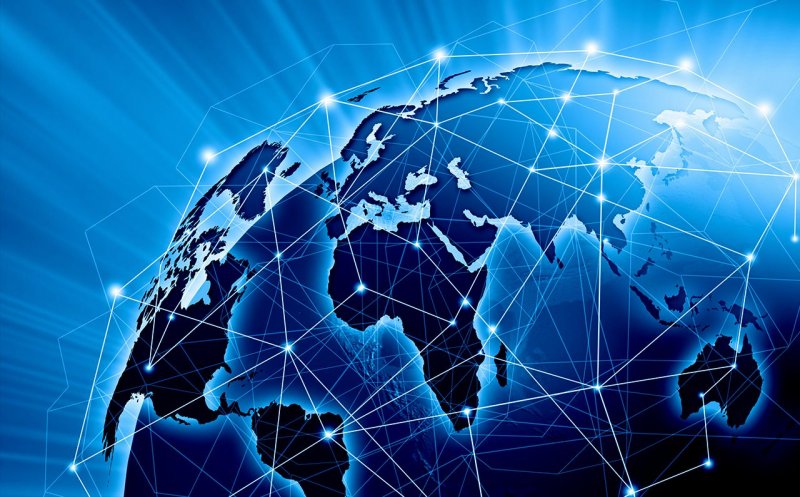 В Интернете можно общатьсяи заводить друзей.
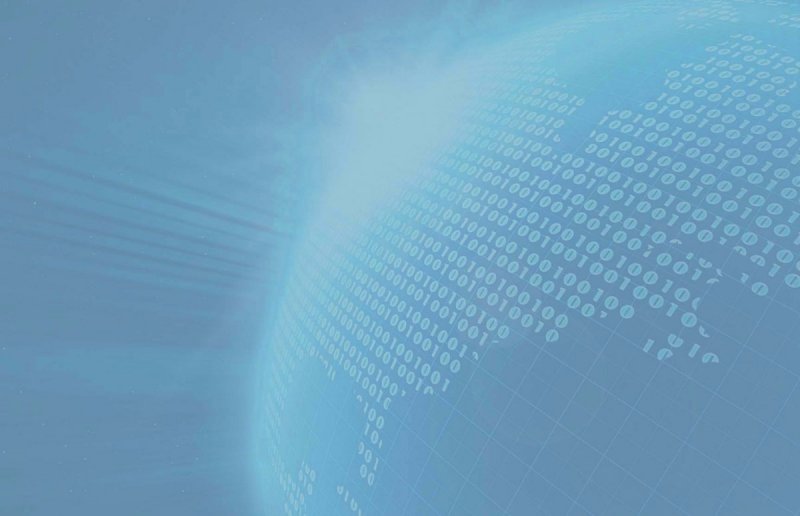 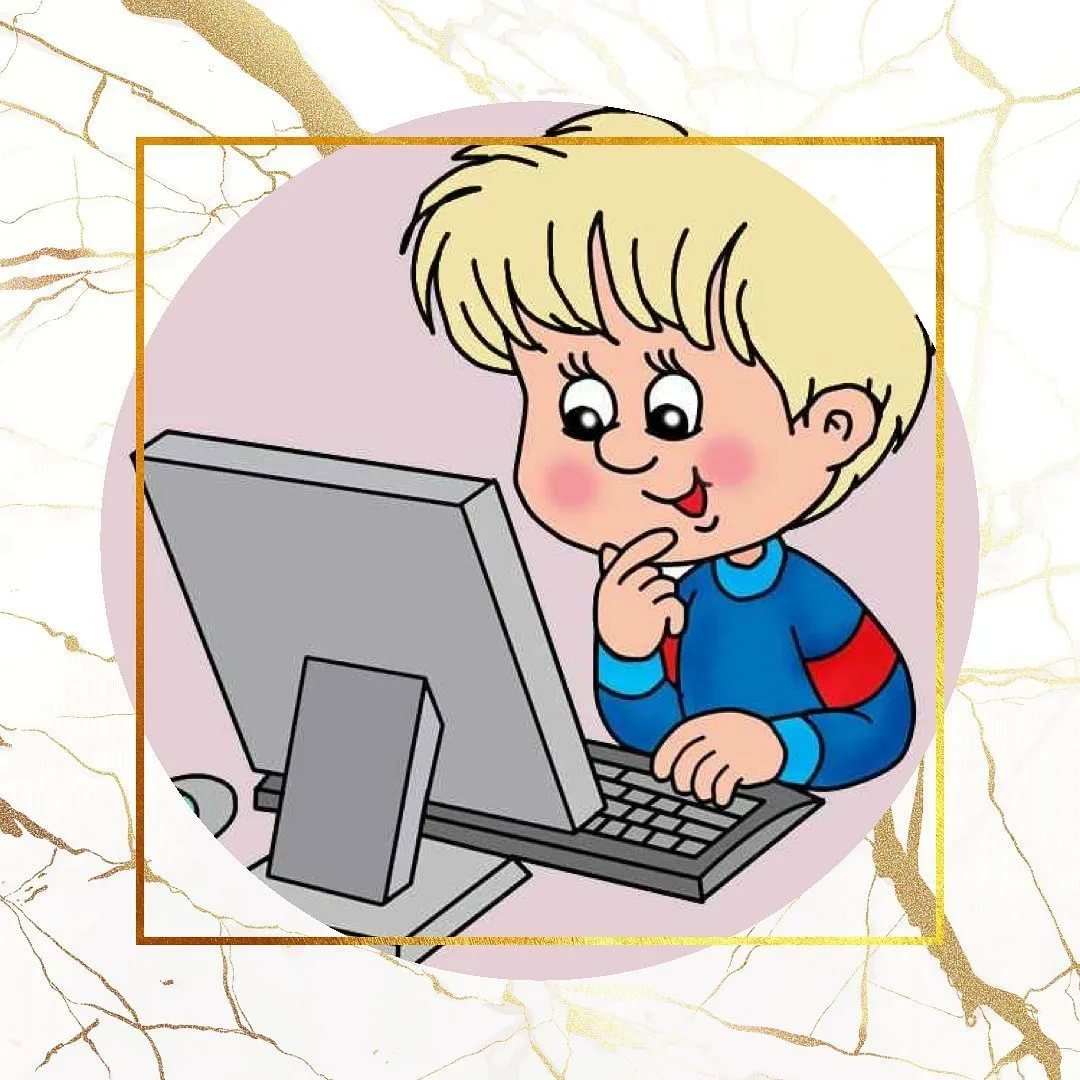 Мы хотим, чтоб ИнтернетБыл Вам другом много лет!Будешь знать семь правил этих -Смело плавай в Интернете!
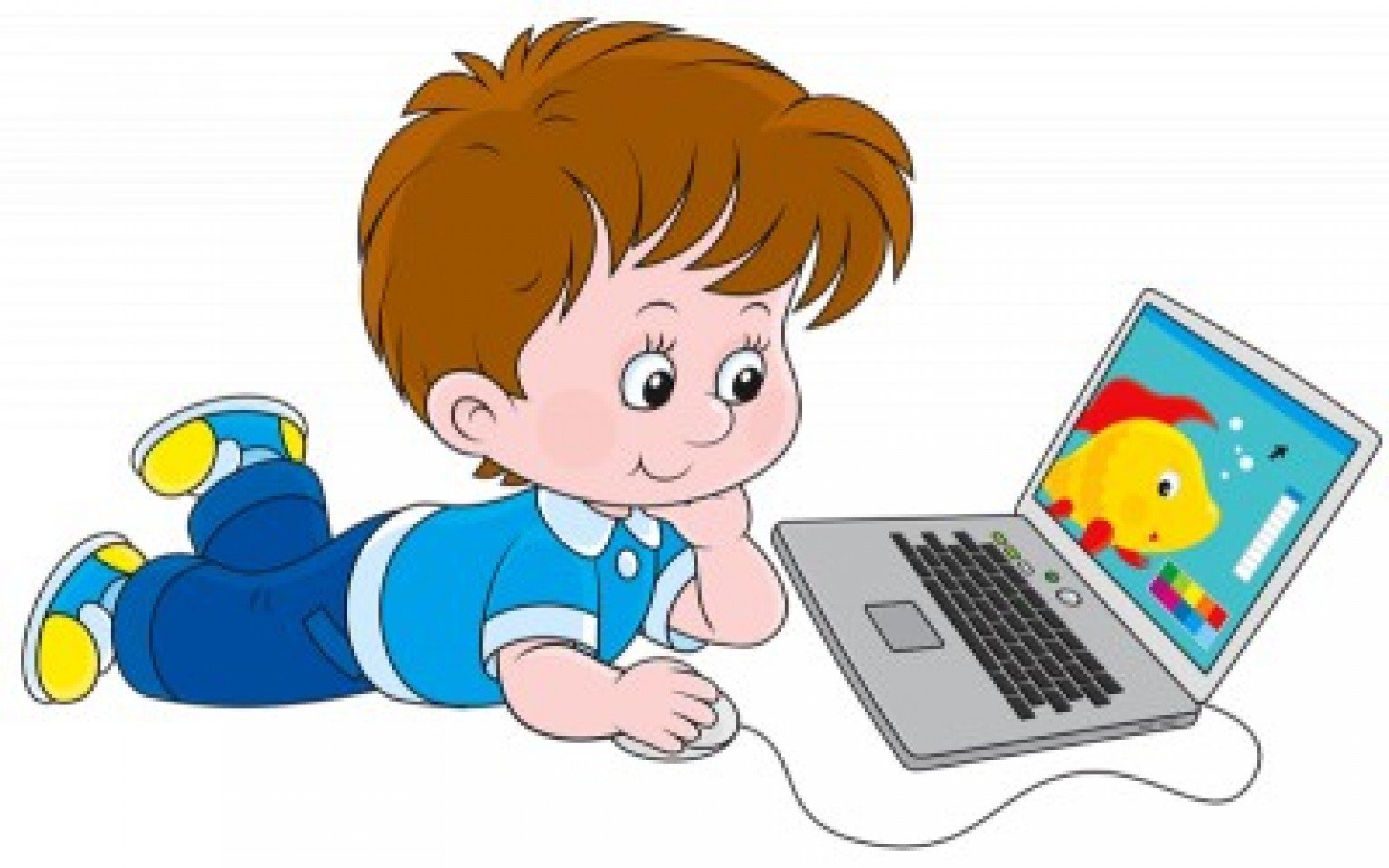 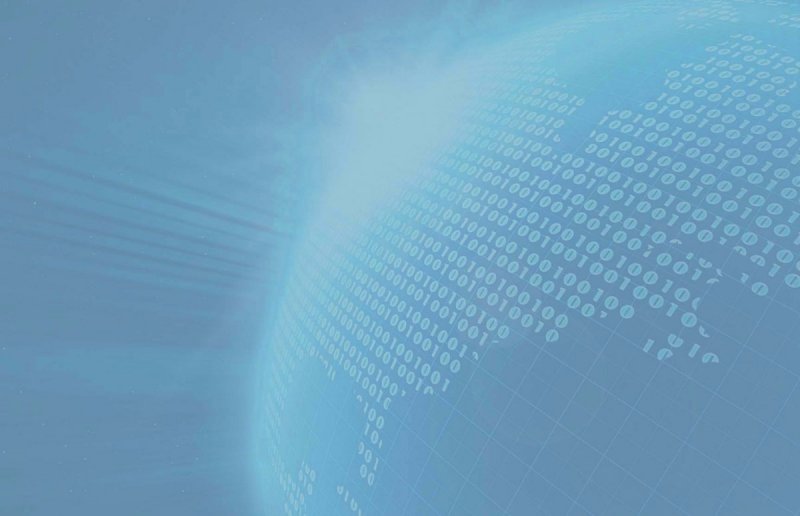 Правило №1. Спрашивай взрослых
Всегда спрашивай родителей о незнакомых вещах в Интернете. Они расскажут, что безопасно делать, а что нет.
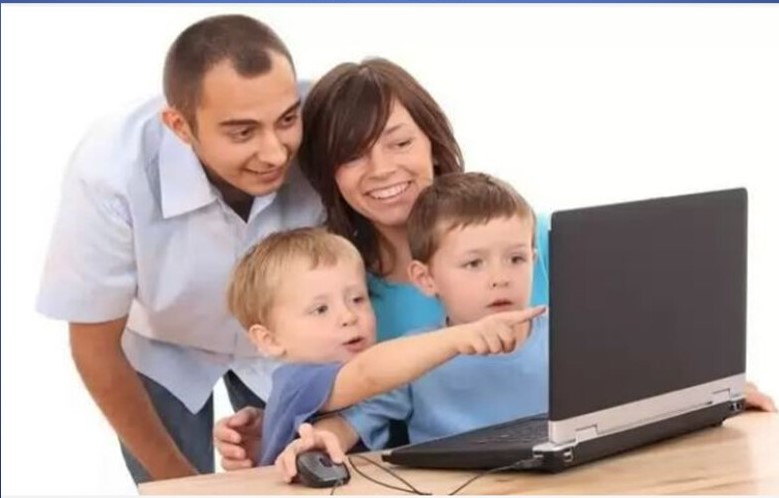 Если что-то непонятно, Страшно или неприятно,Быстро к взрослым поспеши,Расскажи и покажи.
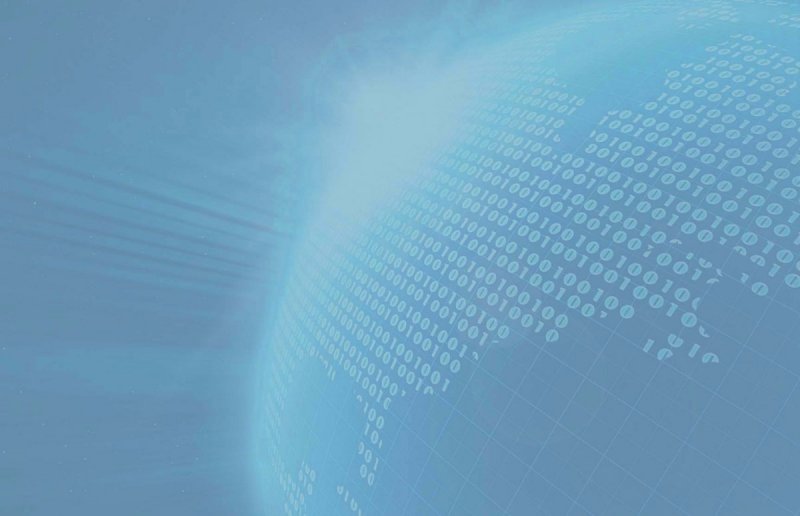 Правило №2. Установи фильтр.
Чтобы не сталкиваться с неприятной информацией, установи на своем браузере  фильтр или попроси взрослых сделать это. И тогда смело можешь пользоваться интересными тебе страничками в интернете.
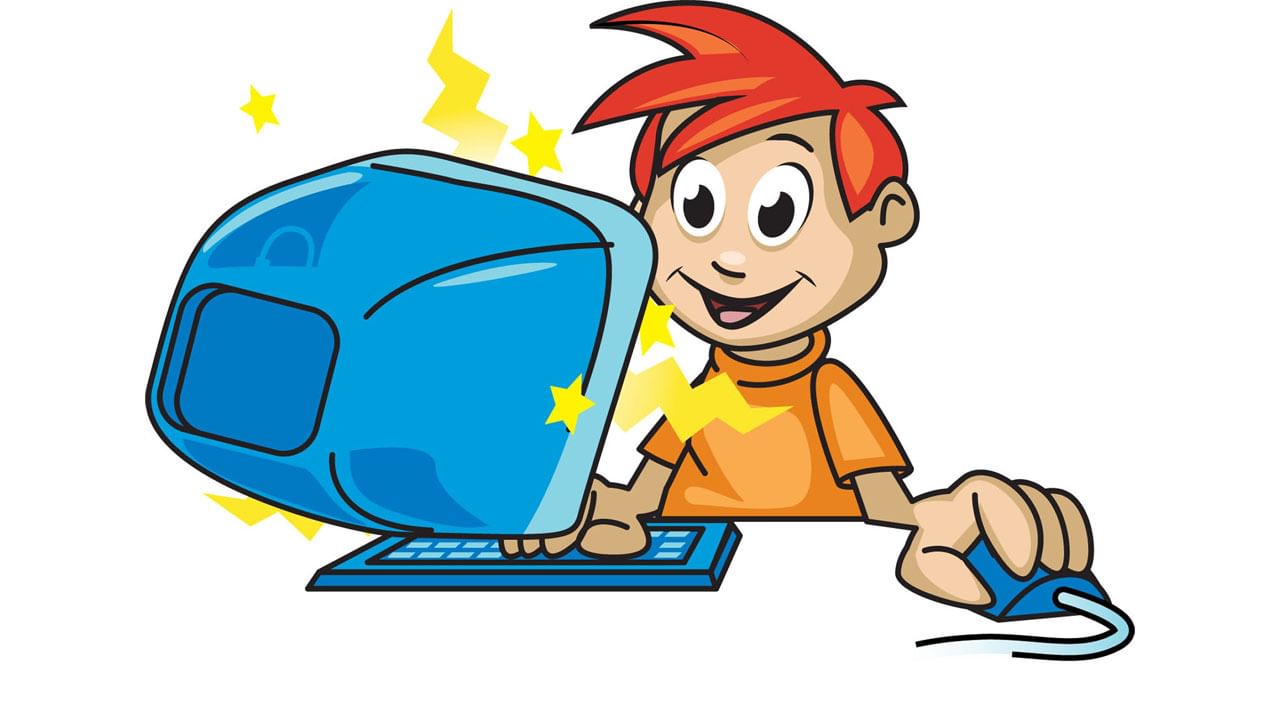 Как и всюду на планете, 
Есть опасность в интернете. 
Мы опасность исключаем, 
Если фильтры подключаем.
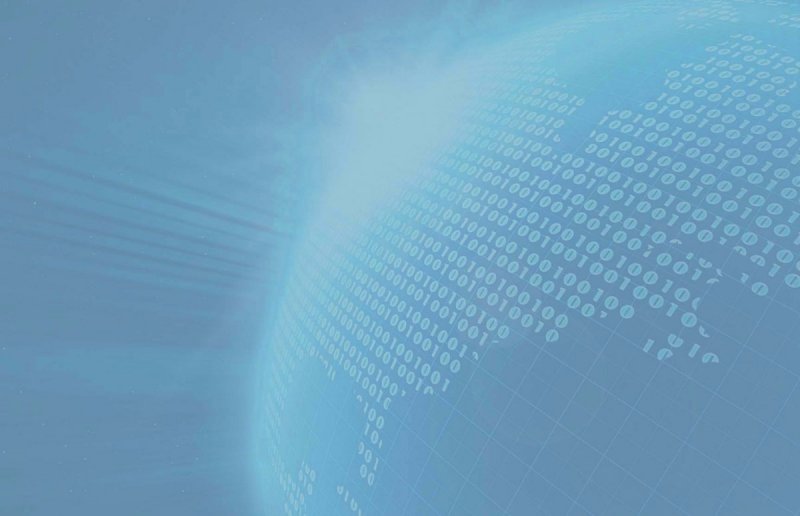 Правило №3. Не открывай файлы
Никогда не открывайте и не скачивай никаких вложений и присланные незнакомцем файлы. Они могут навредить компьютеру. Скачивайте файлы из надежных источников. Чтобы избежать заражение компьютера вирусом, установи на него специальную программу – антивирус!
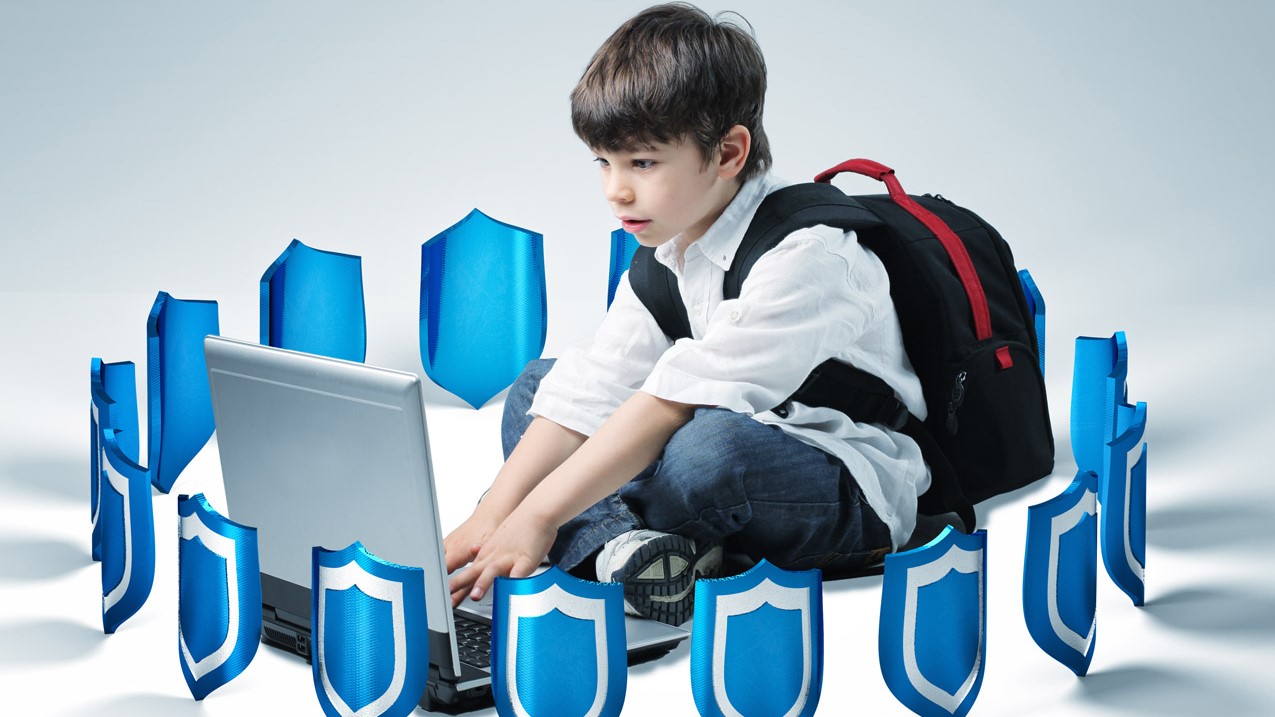 Не хочу попасть в беду —
Антивирус заведу! 
Всем, кто ходит в интернет, 
Пригодится наш совет.
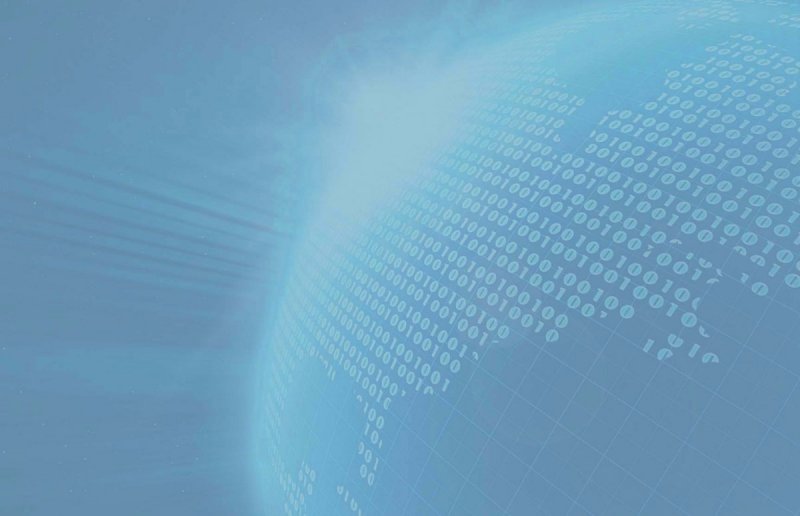 Правило №4. Не спеши отправлять СМС.
Если хочешь скачать картинку или мелодию, а тебя просят прислать СМС - не спеши! Сначала проверь этот номер в Интернете - безопасно ли отправлять СМС на этот номер, не обманут ли тебя. Это можно сделать на специальном сайте.
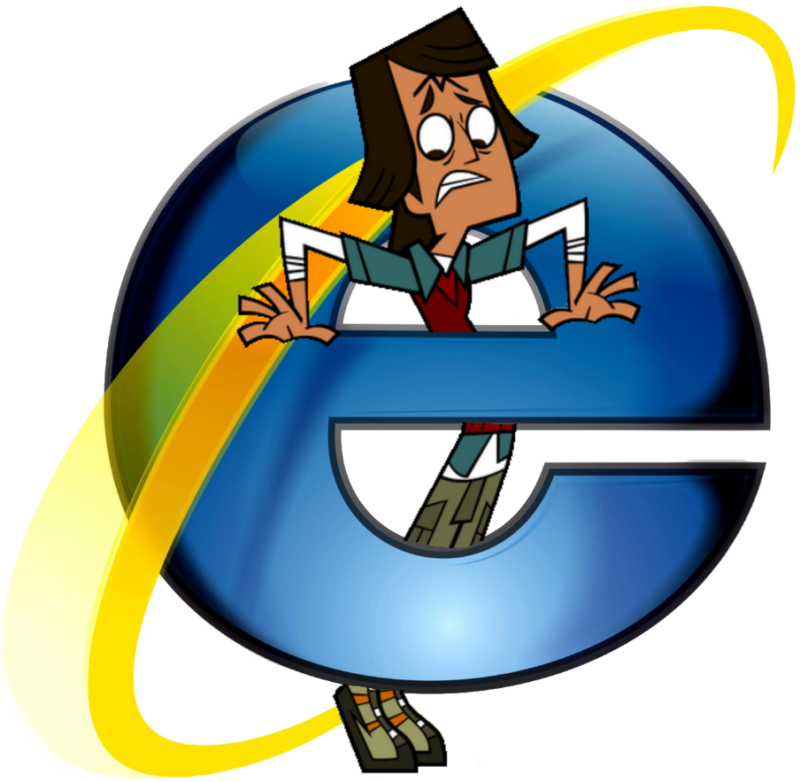 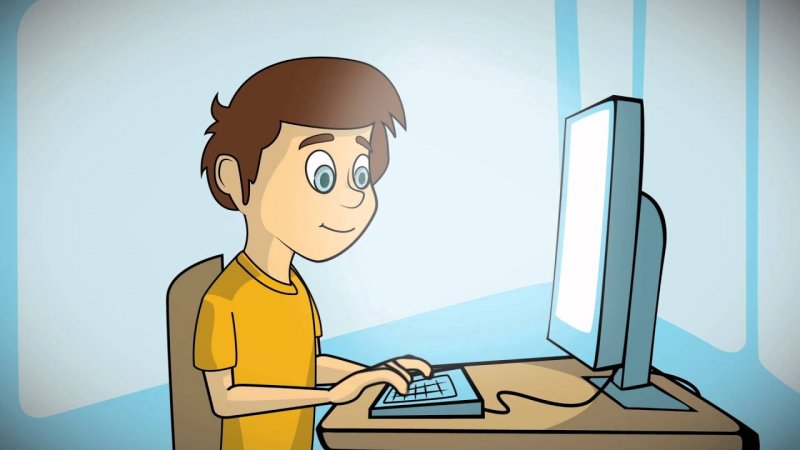 Иногда тебе в СетиВдруг встречаются вруны.Ты мошенникам не верь,Информацию проверь!
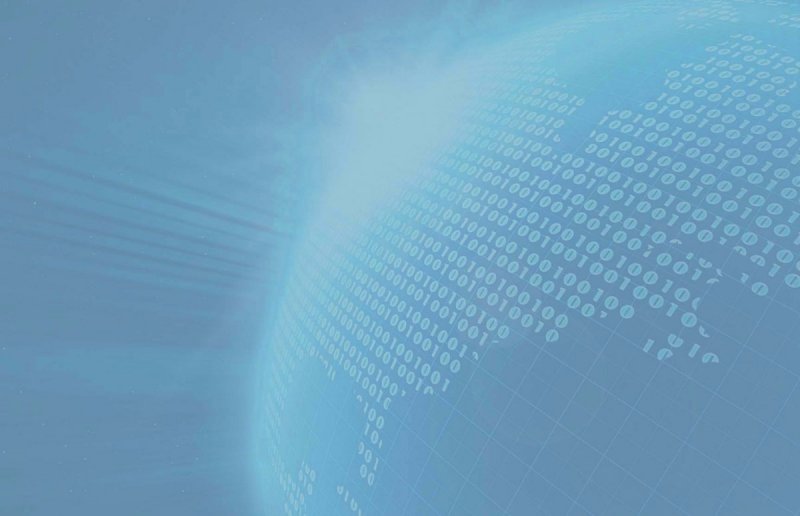 Правило №5. Будь дружелюбен.Общаясь в Интернете будь дружелюбен с другими. Не пиши грубых слов. Ты можешь нечаянно обидеть человека, читать грубости так же неприятно, как и слышать.
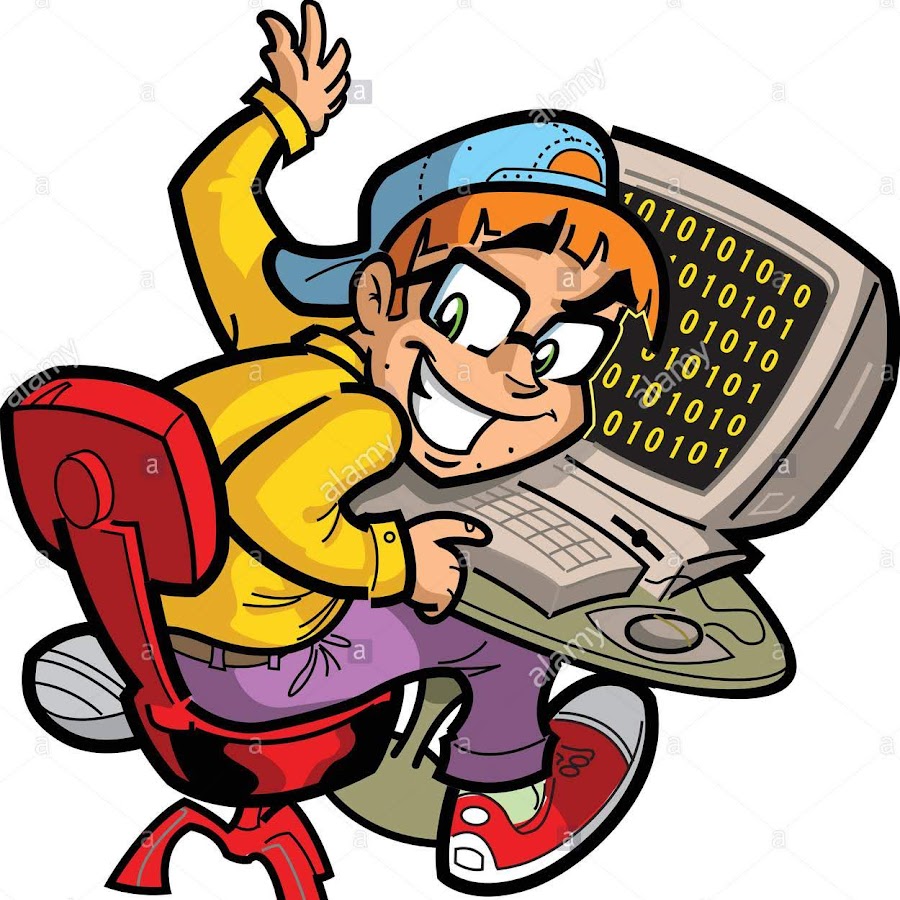 С грубиянами в сетиРазговор не заводи.Ну и сам не оплошай -Никого не обижай.
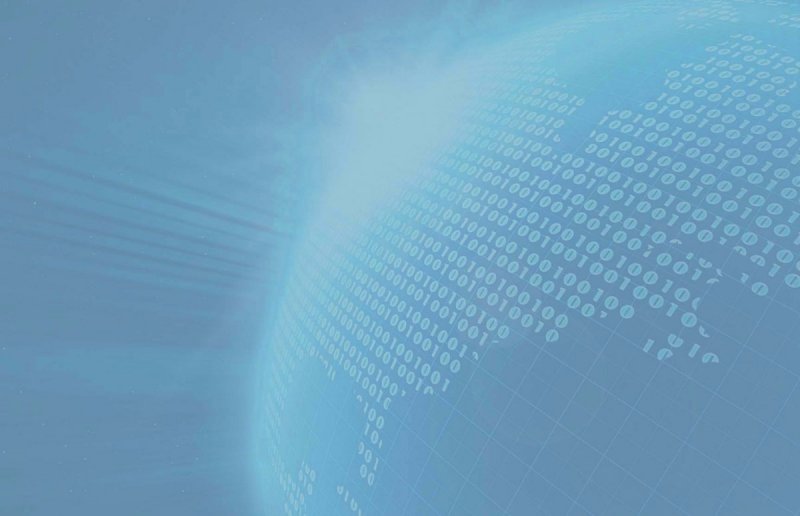 Правило №6 Осторожно с незнакомыми.Не встречайся без родителей с незнакомыми людьми из Интернета вживую. В интернете многие люди рассказывают о себе неправду.
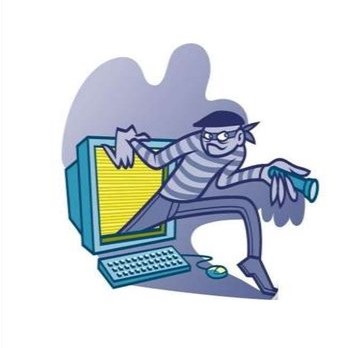 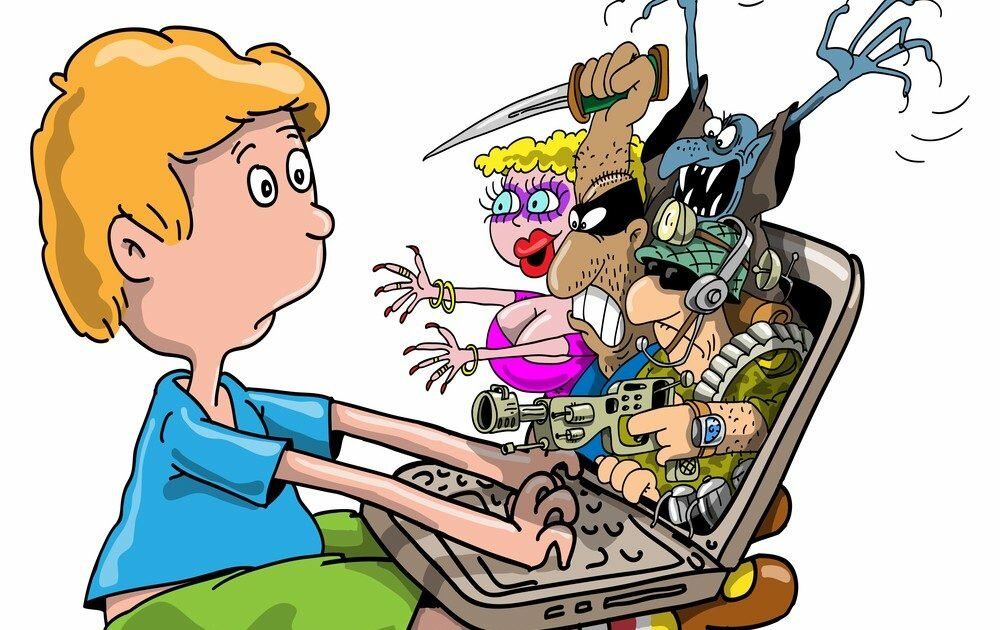 Злые люди в Интернете 
Расставляют свои сети. 
С незнакомыми людьми 
Ты на встречу не иди!
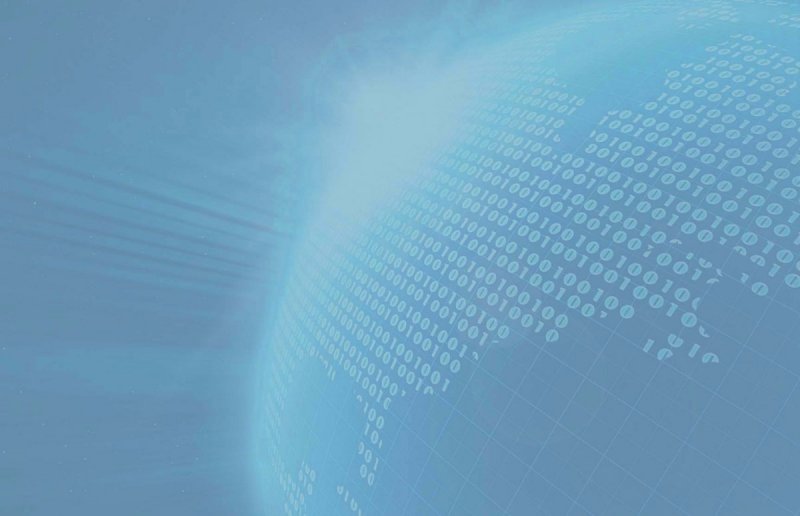 Правило №7. Не рассказывай о себе.Никогда не сообщай свое полное имя, домашний адрес и телефон, не высылай свои фотографии незнакомым людям.Помни: преступники могут использовать эту информацию против тебя или твоих родных
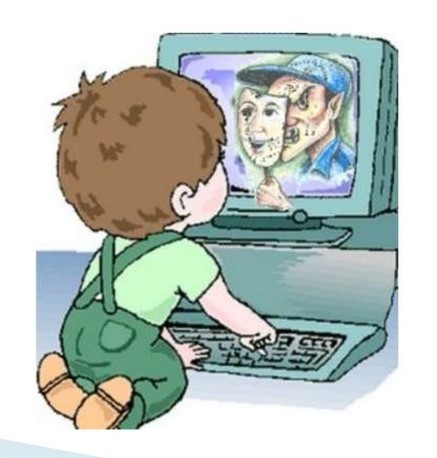 Чтобы вор к нам не пришёл, И чужой нас не нашёл, Телефон свой, адрес, фото В интернет не помещай И другим не сообщай.
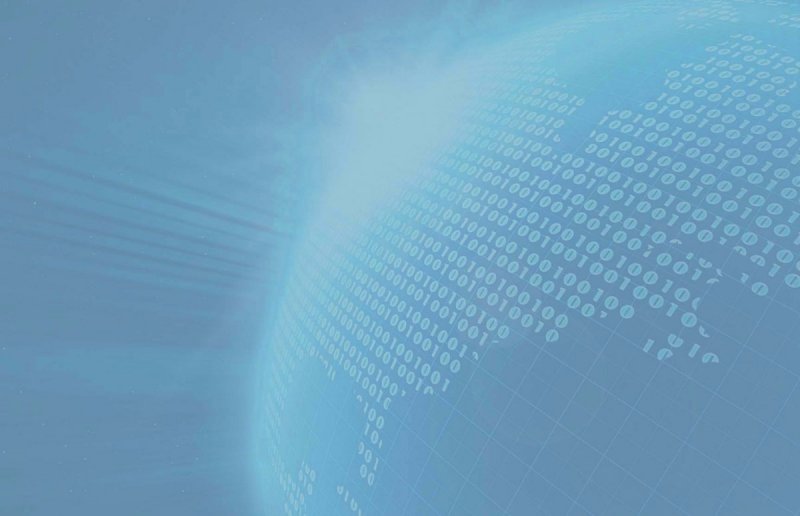 ИНТЕРНЕТ _ МИР ШИРОКИХ ВОЗМОЖНОСТЕЙ.
Интернет бывает разным:Другом верным иль опасным.И зависит это всёОт тебя лишь одного.Если будешь соблюдатьПравила ты разные –Значит, для тебя общениеВ нём будет безопасное!
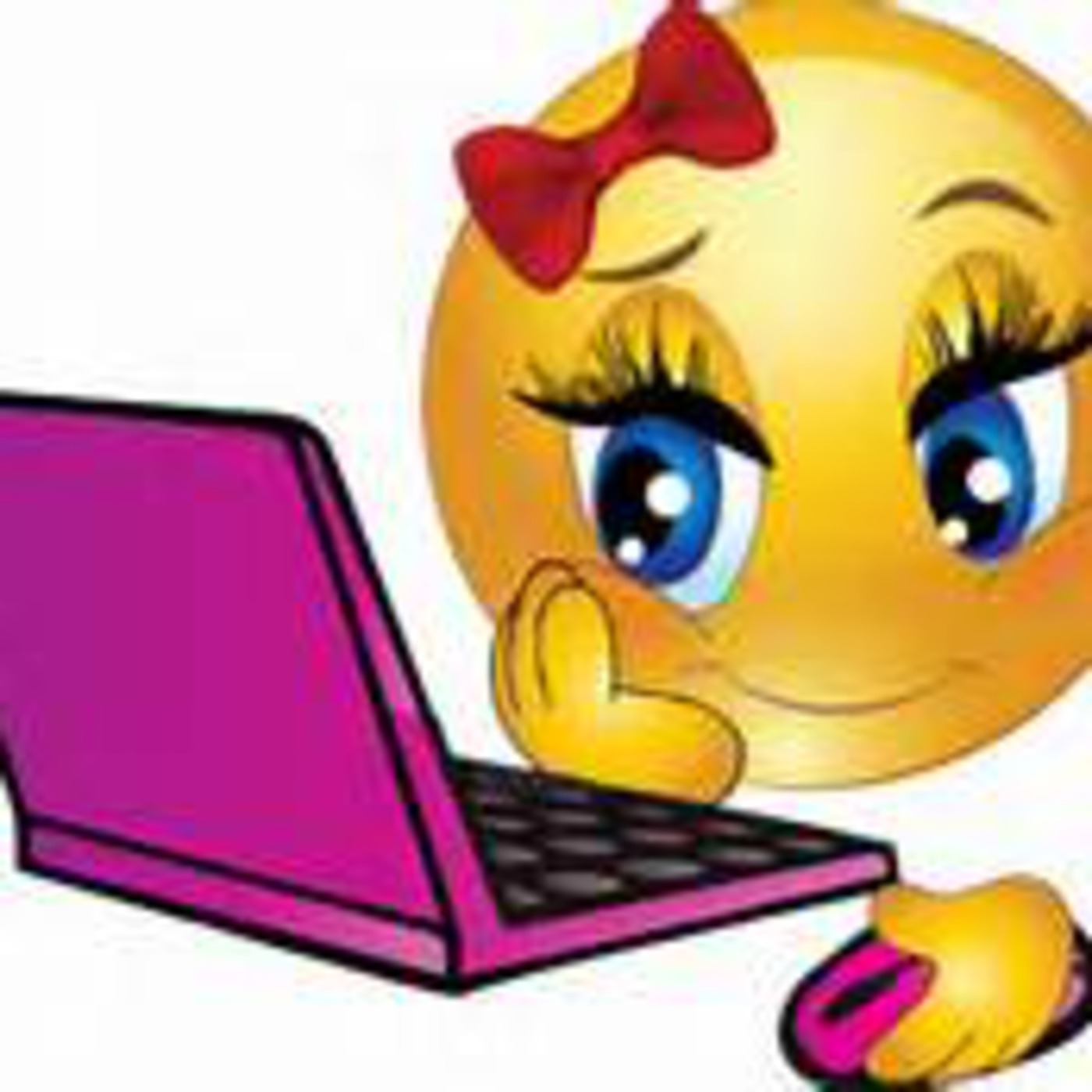 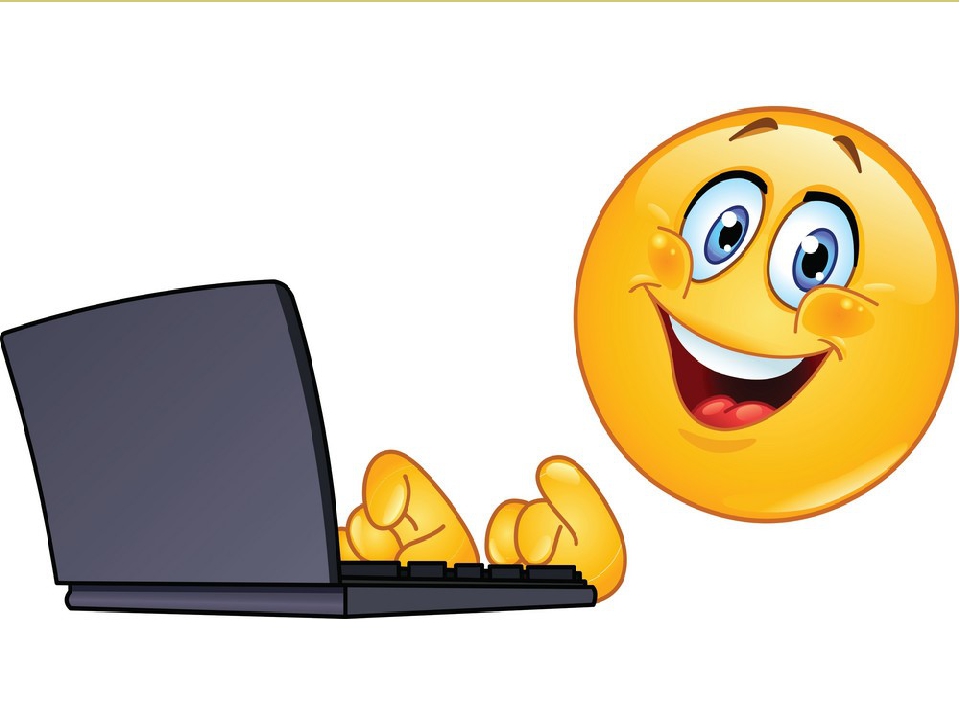